SCHOOL+代收代辦費繳費方式說明
進入School+家長版
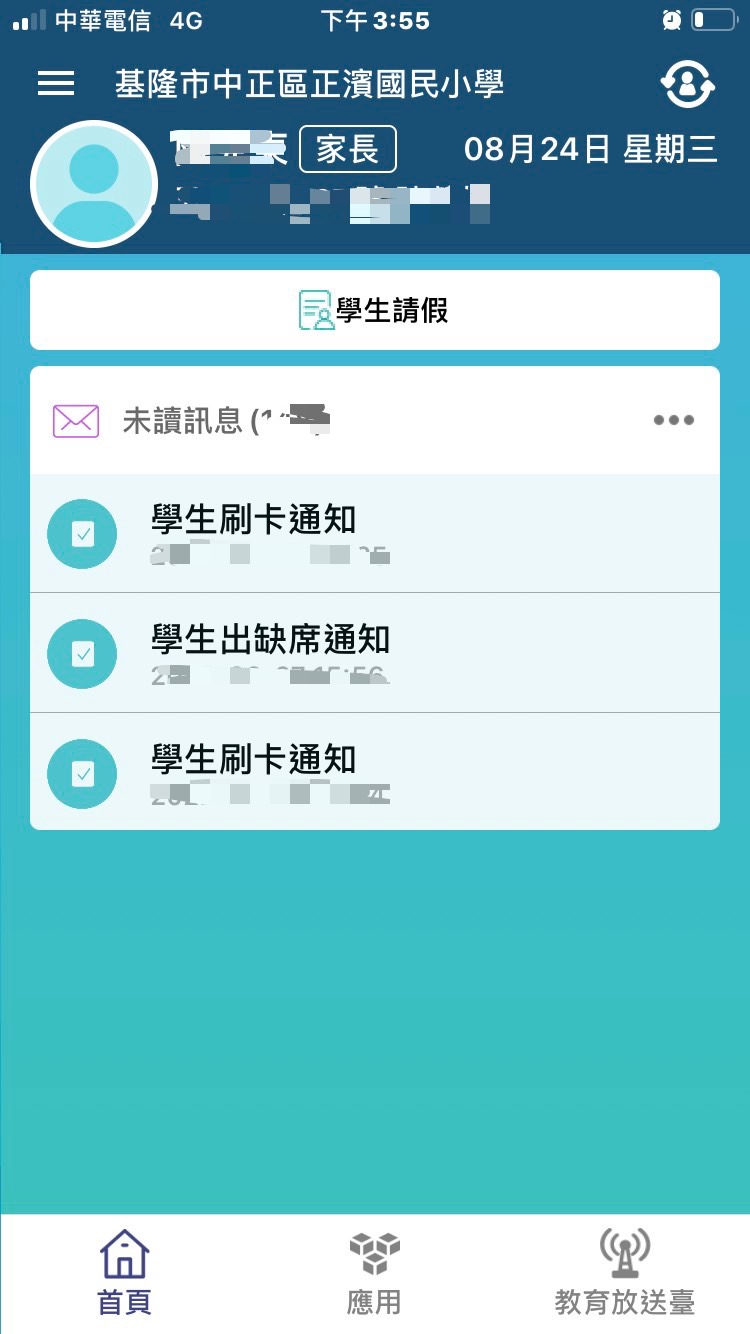 點選
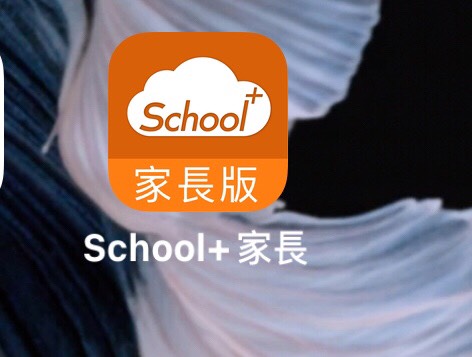 點選應用/學雜費繳費
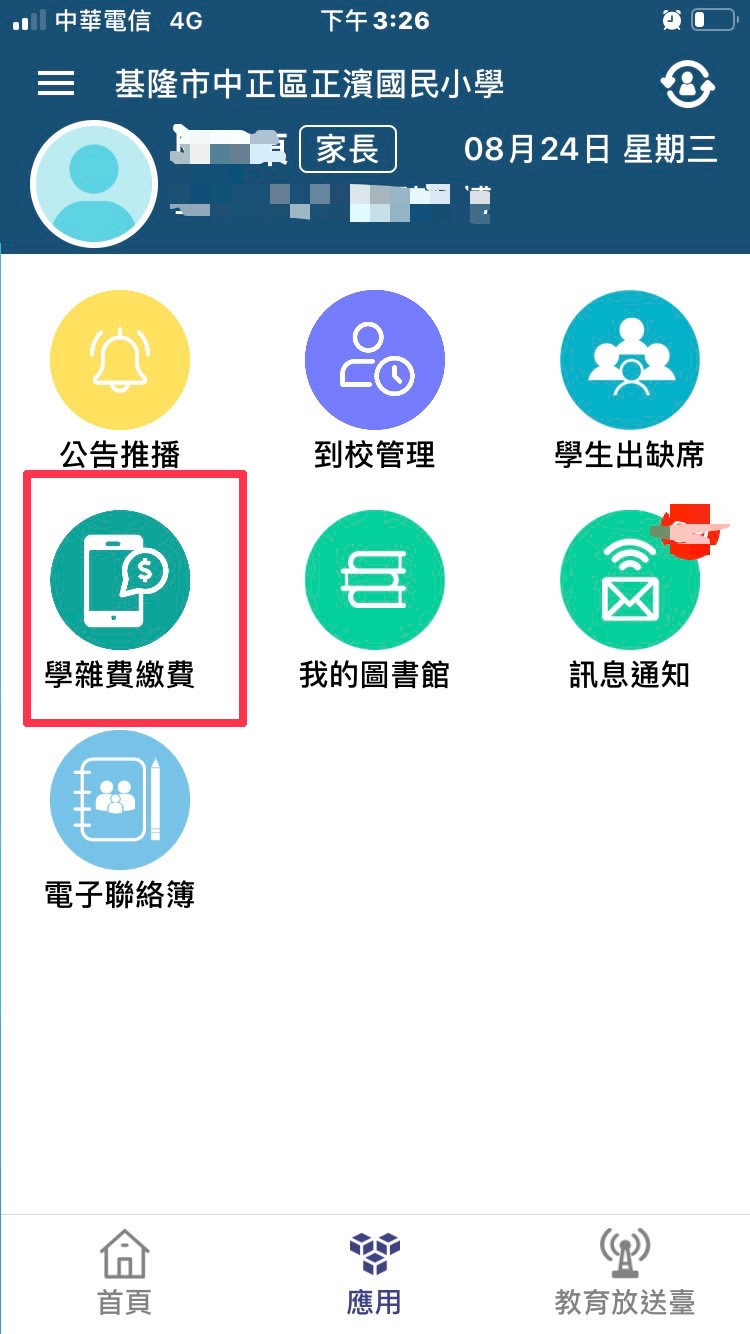 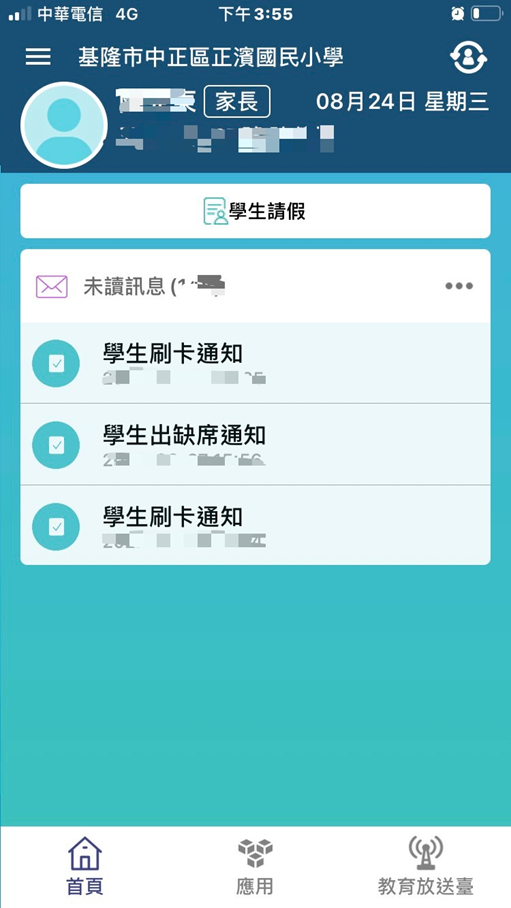 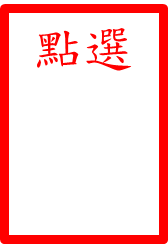 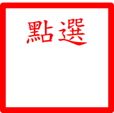 點選”>”/適合的繳費方式
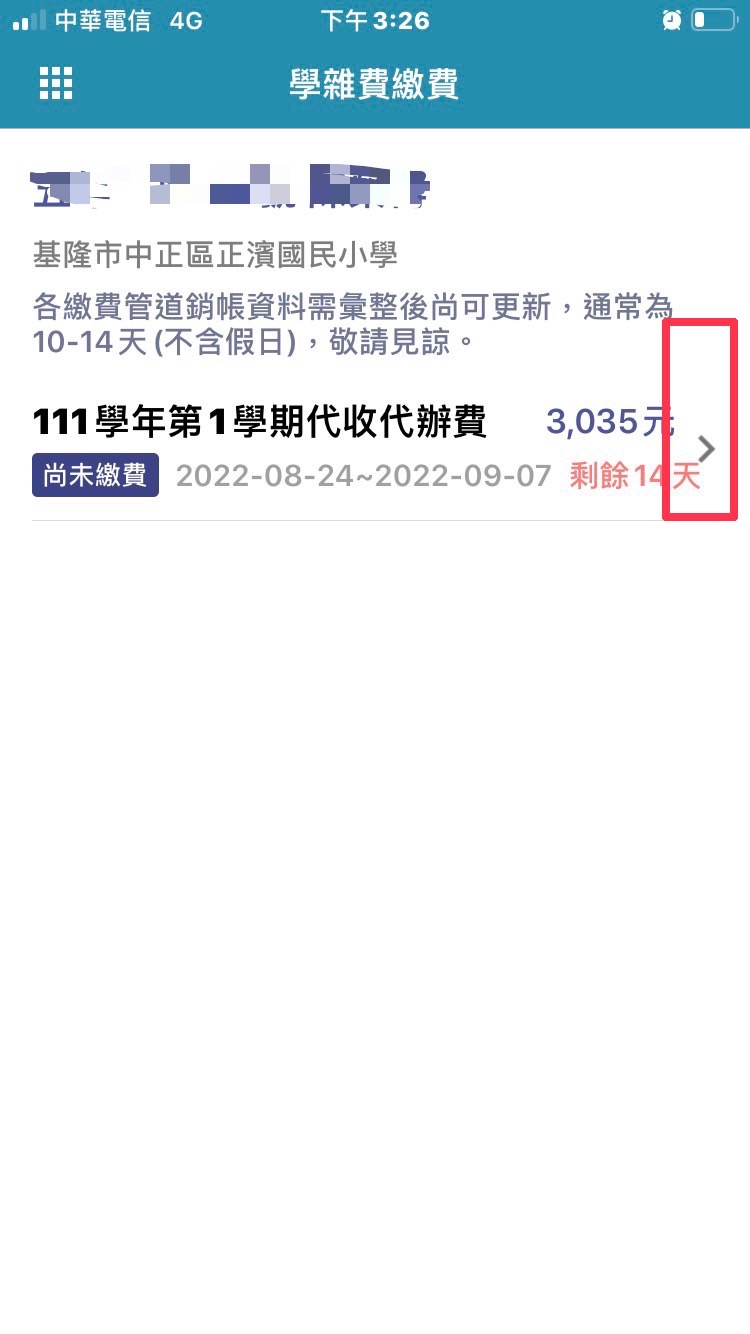 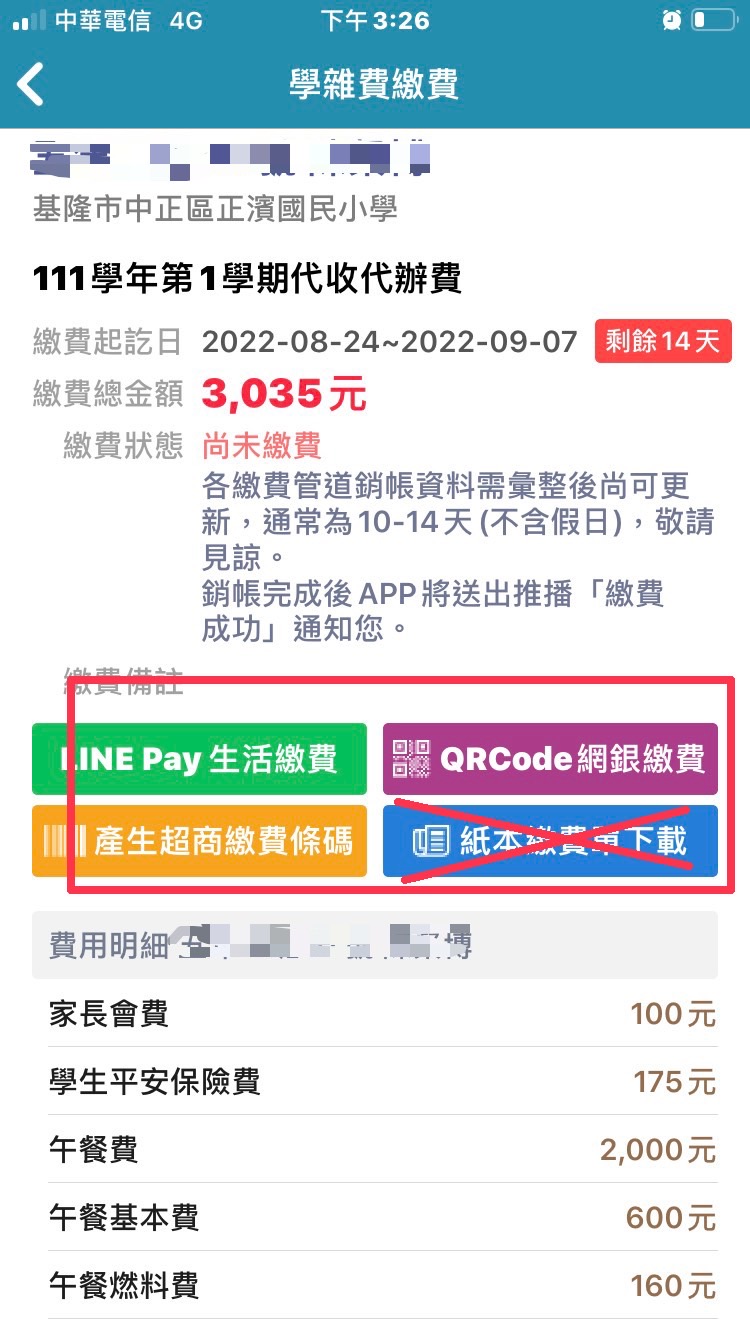 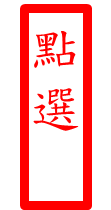 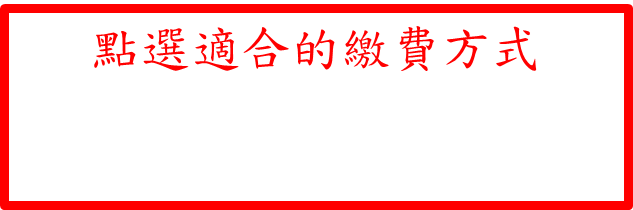 出現對應條碼或QRCODE—依說明進行繳費
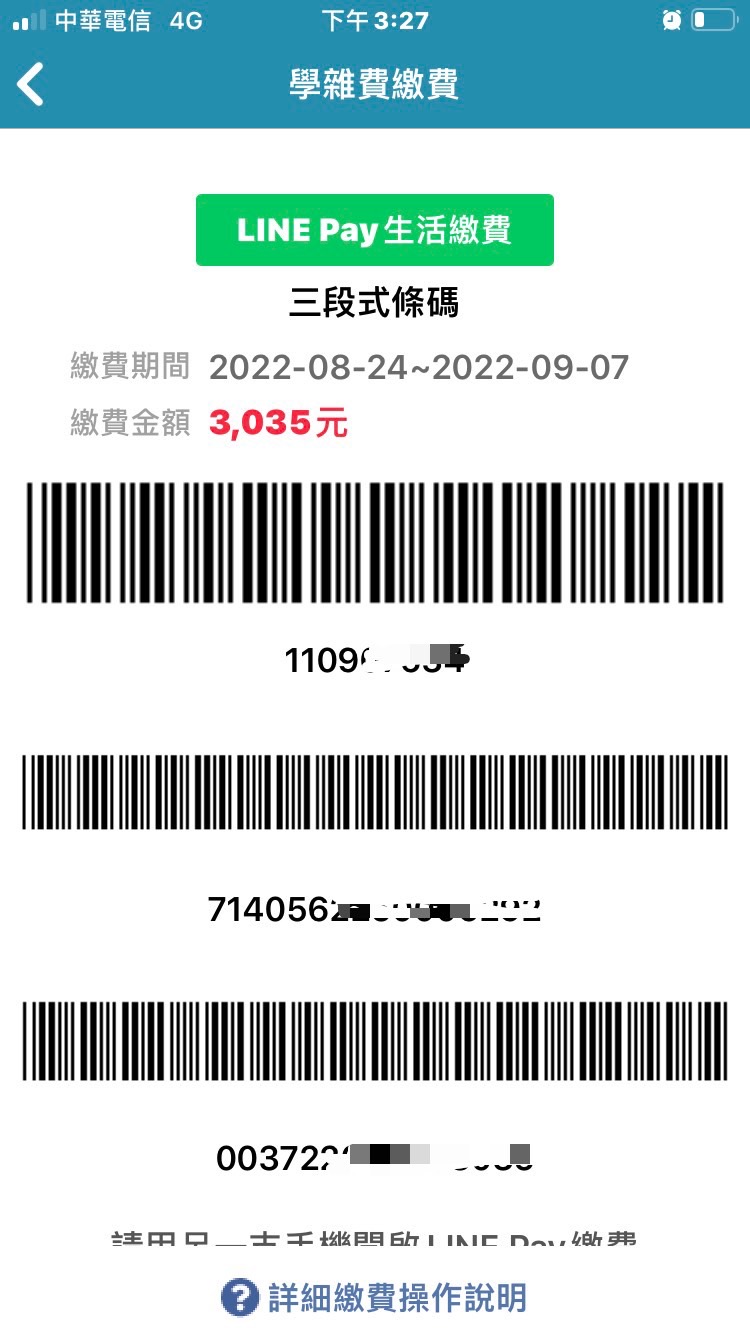 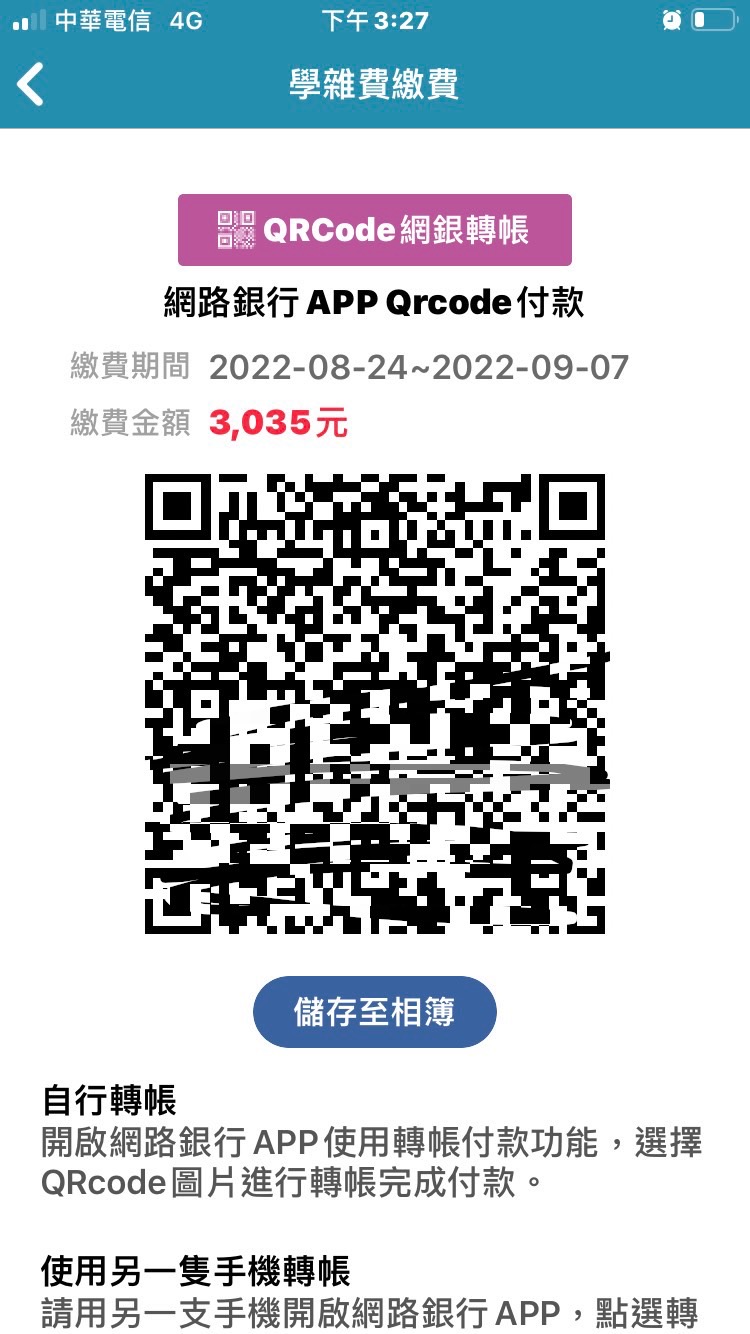 請將繳費完成圖片截圖傳給導師
出現對應條碼—請持條碼至超商進行繳費
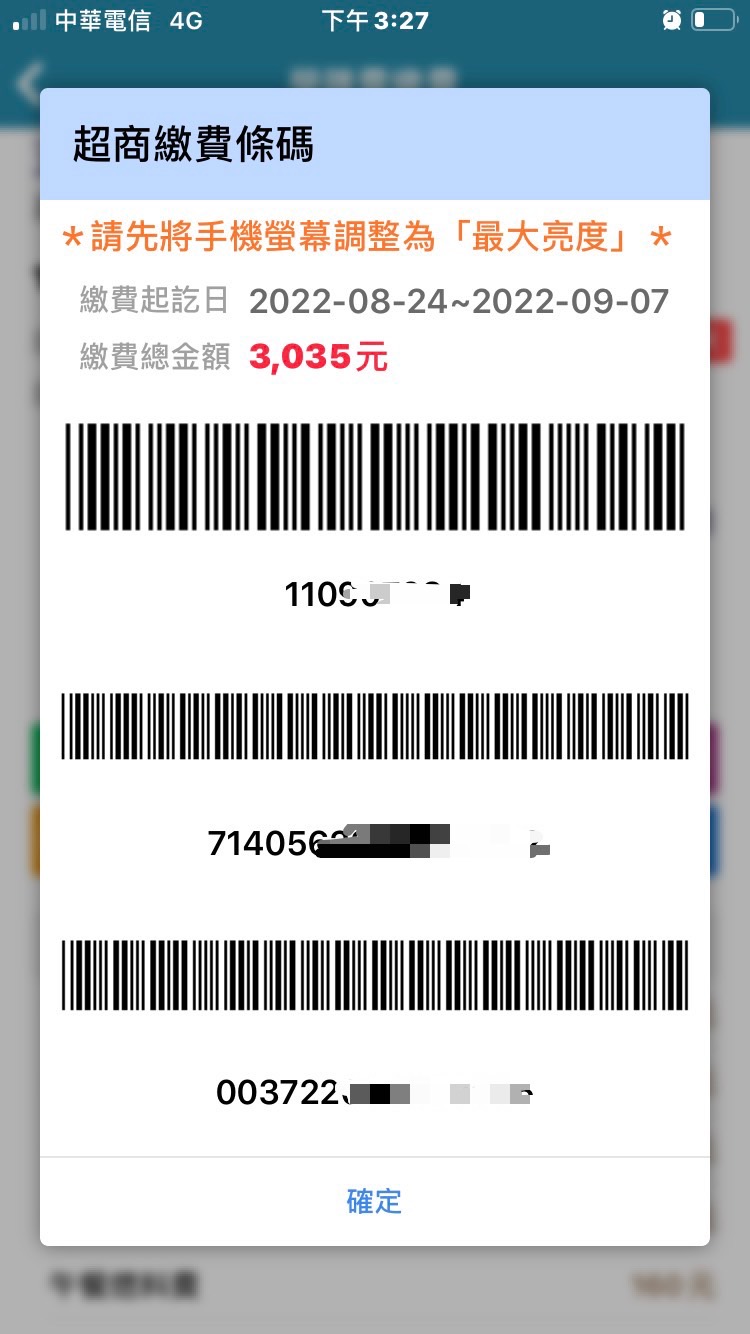 請將繳費完成圖片截圖傳給導師
或超商繳費證明繳交給老師
使用學校提供紙本至郵局進行繳費
請將繳費單註冊聯繳交給老師